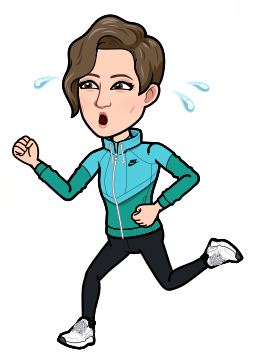 Virtual Sports Week: Olympics Edition  
Monday 29TH June to Friday 3RD July
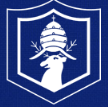 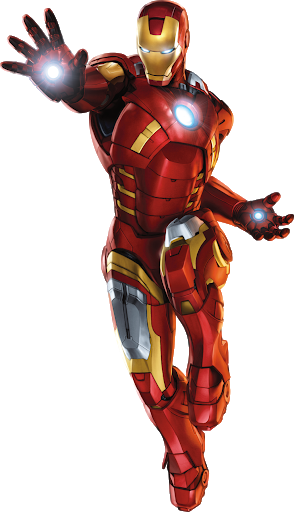 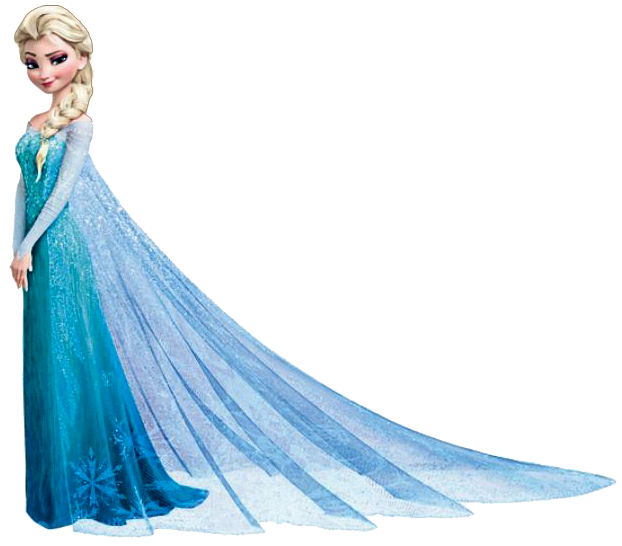 Thursday is our FANCY DRESS day! Do your activity in fancy dress and then email your teacher a photo if possible.
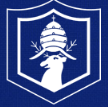 Virtual Sports Week: Olympics Edition
Welcome to the Pope Paul Olympics! Like many things this year, the Olympics has unfortunately been postponed due to the coronavirus. This, however, is not going to stop us having our very own Olympic games celebration! 

Have a look at the timetable to see what we have planned and then follow the information on each slide. Each day will be made up one of a PE activity and also another subject task to complete!

This time, you are in your class teams and you will be competing against the other classes in your school. Each class has also been allocated a country that they are going to represent. Please see the next slide to see which country your class is representing. 

On Thursday we are going to do a special fancy dress day! If you wear fancy dress while doing your challenge please email us a photo to show us.

Please send your scores to your teachers by Friday  3rd July. If you have any questions, please contact your class teacher.
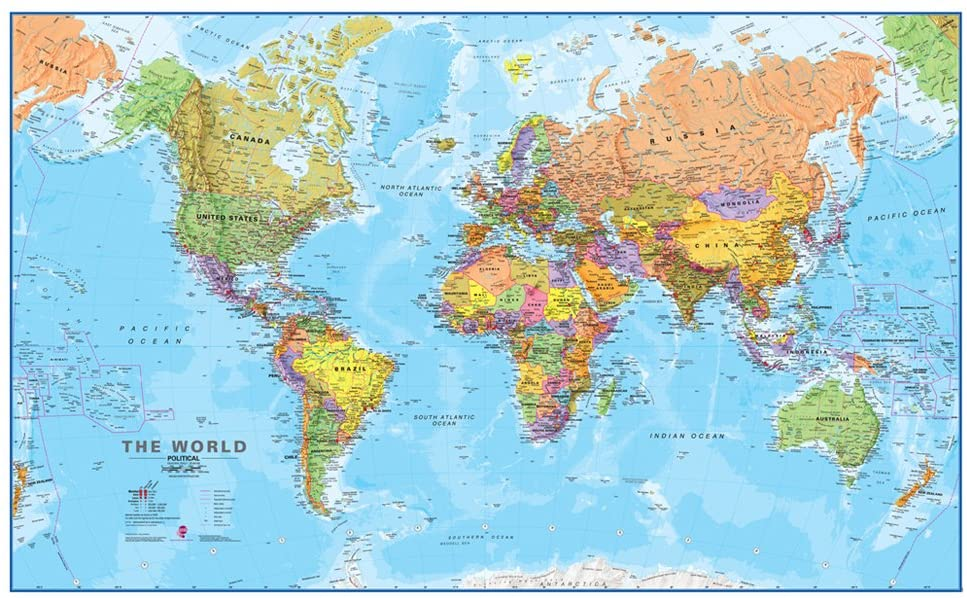 Who is who?
Y2= Bahamas
Reception = Japan
Y1= Peru
Y3= Cameroon
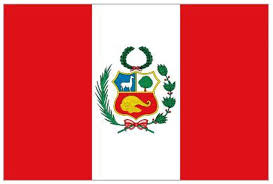 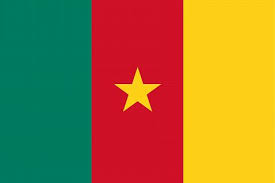 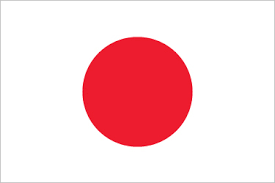 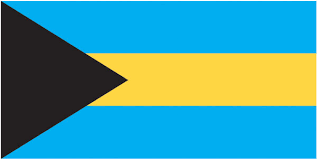 Y4= Finland
Y5= Samoa
Y6= Indonesia
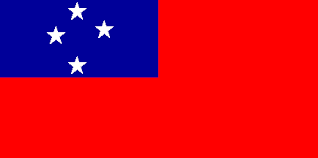 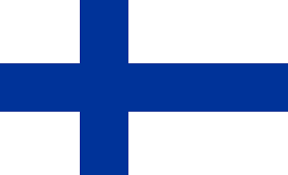 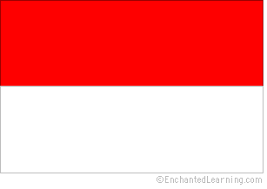 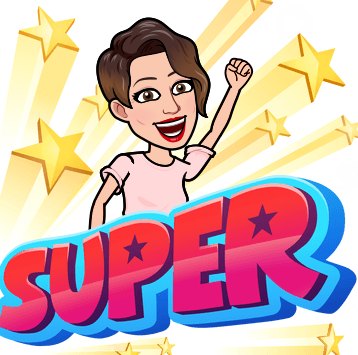 This Week’s Timetable
Monday 29th 

PE Activity: Standing Long Jump


Science: 
Healthy Eating Plan
Wednesday 1st 

PE Activity:
Vertical Wall Jump


DT:
Olympic flag and medal
Thursday 2nd

PE Activity:
Target Throw Challenge


Geography:
Your Country Factfile
Friday 3rd

PE Activity:
Shuttle Run Challenge


Art:
Olympic Kit Design
Tuesday 30th

PE Activity:
Speed bounce


English: 
Olympic Rules
Fancy Dress!
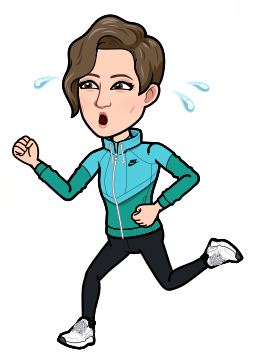 Making It Fair and Extra Points
To make our Olympic games fair and inclusive here is how we are going to score the activities; 

We are going to take the top 10 scores from each KS2 class and combine Reception and KS1 scores. 

We would like the children to do all the activities. We don't want to keep choosing the same child's score each day. We will take a maximum of two high scores per child and then we will start choosing others children's scores from the class. The aim is to have as many different children from their Team contributing as much as possible.

Extra Points will be awarded If you email us a picture of you completing the non PE activity task.
Monday 29th
PE Activity: Standing Long Jump

Equipment:  Measuring Tape




Record your score and email your class teacher. 
   95cm = 95 points  /  1m 5cm = 105 points.
Science Activity 

Can you make a healthy meal or smoothie with your family. What ingredients are in it? Why are these ingredients healthy? Did you enjoy it? Please send a photo of your meal to your teacher.
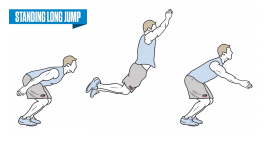 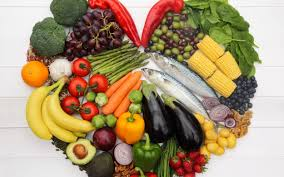 Tuesday 30th
English Activity 

Have a go at writing a set of rules for the Olympics. If you were to plan an Olympic games, what do you think the rules should be? Can you think of what the most important rules are and have them higher up your list? You can just say them if you like.

Watch this video on the Olympic values to give you ideas https://youtu.be/9DP6DViFmOk
PE Activity: Speed bounce.

Mark a line on the floor or find something to jump over. How many jumps can you do in one minute? Try to keep your feet together.
Each bounce is a point.
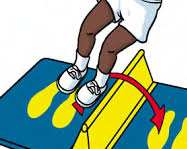 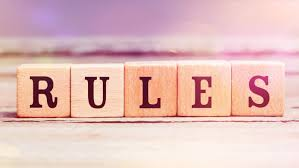 Wednesday1st
PE Activity: Vertical Wall Jump

Equipment: Measuring Tape and chalk to mark how high you can reach standing still and when jumping. Measure the difference between the 2 jumps and that will be your score.
Design Technology Activity

Using items from around your home or in school, can you design and create your own Olympic medal? E.g.
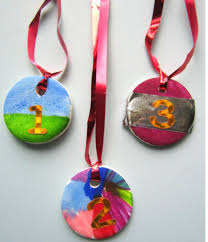 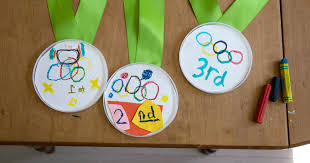 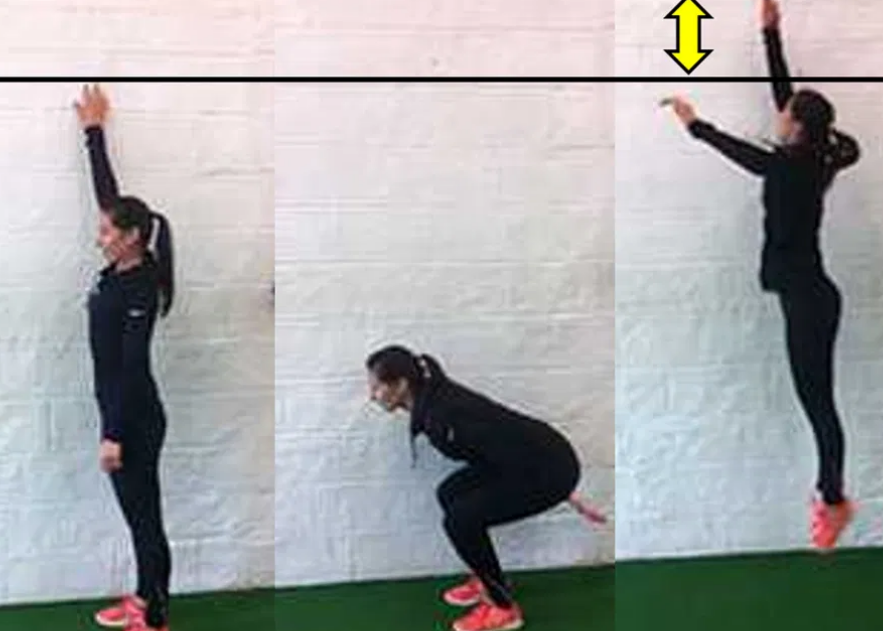 REMEMBER TO RECORD YOUR SCORES!!
Please remember to email your teacher with your results.
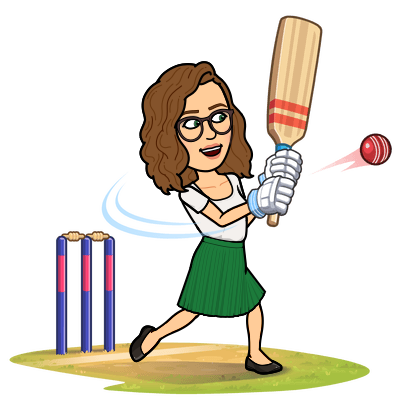 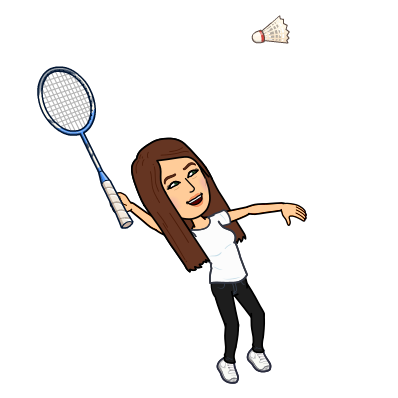 Thursday 2nd
PE Activity: Target Throw

Set up a target challenge, where you are 4 large steps away from a bin, basket or pot. How many can you get into the target in one minute?
Geography Activity 

Research information about your country and create a fact file/leaflet/poster about that country. 

You could include:
The country's population
The language they speak
Its currency
Its climate
Its flag
Its capital city
The country's most successful or famous Olympian
What continent the country belongs to
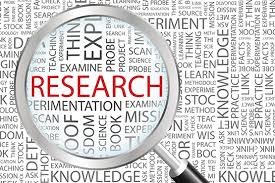 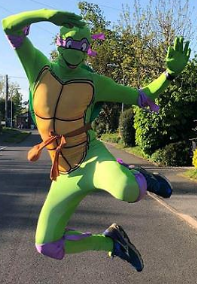 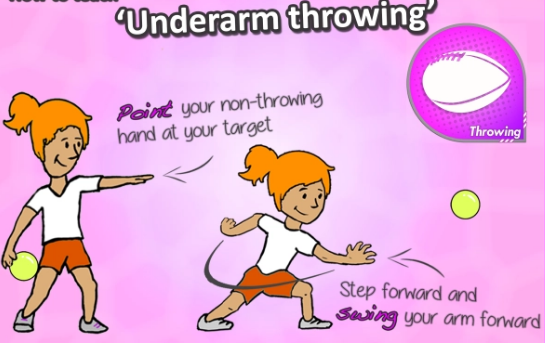 FANCY DRESS DAY!!! Wear any fancy dress to complete this challenge! Can you encourage your family  to join in as well?
Friday 3rd
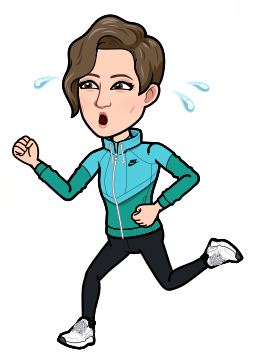 PE Activity

Equipment: Measuring tape,  two objects  10m or large steps  apart and  a stopwatch/timer. 

Each time you run to a cone it counts as one point.
Art Activity 

EYFS/KS1: Using items from around your house or in school can you make a collage/paint/colour  of your country’s flag?





KS2: Design and colour/paint your own kit that an Olympian from your team will wear. Look at your 
country’s flag for inspiration and colours.
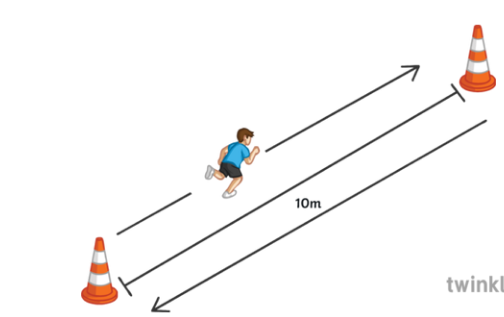 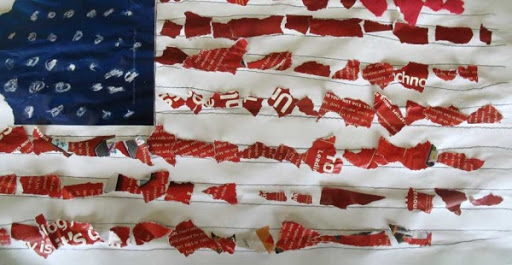 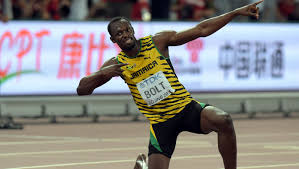